Organigramme Acxias
Décembre 2023
Organigramme Acxias
Ouverture de Teams
Ouvrez  l‘application Teams
Faite un clique droit sur « Equipes »
1
2
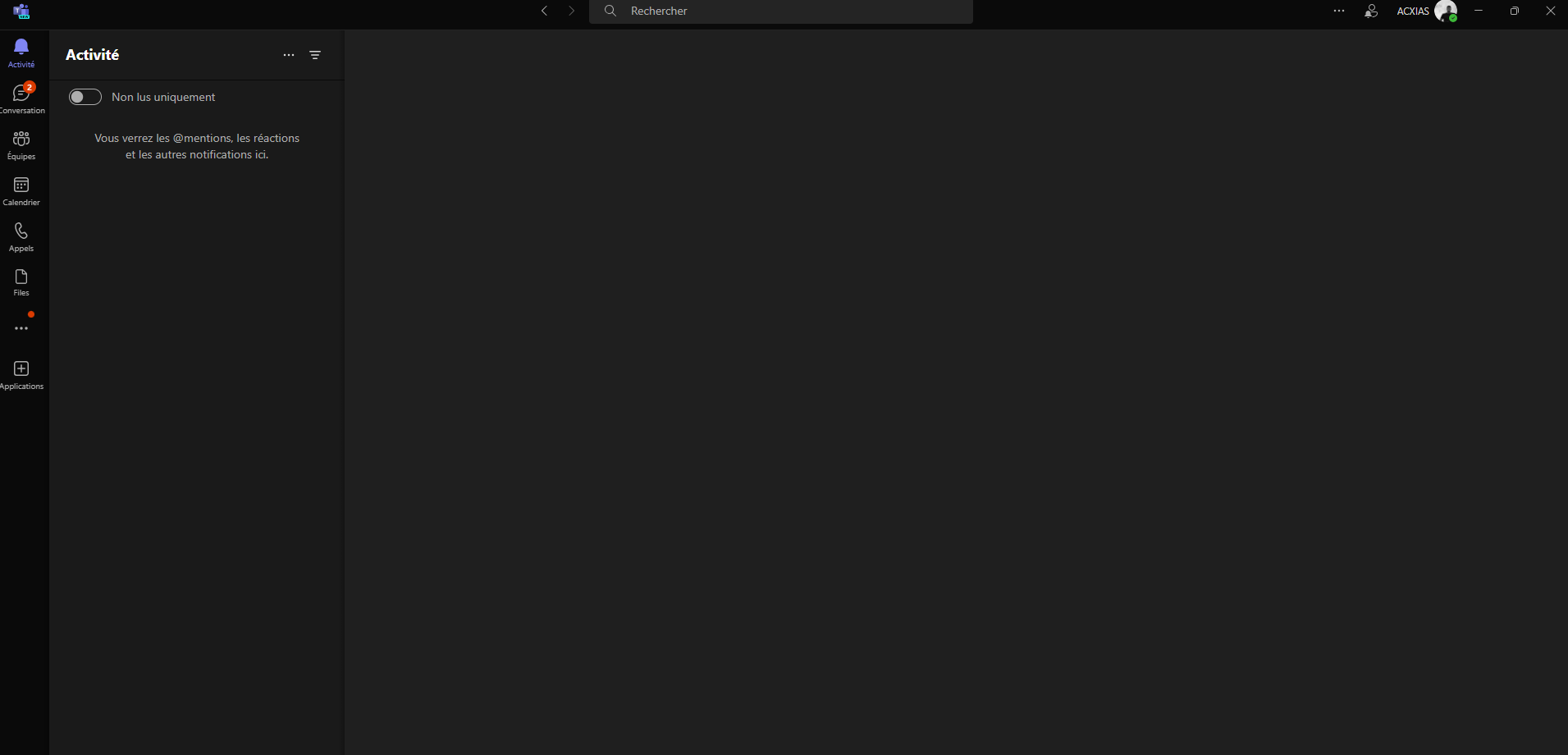 Organigramme Acxias
Ouverture de l’équipe
Sélectionnez  « ACXIAS-TEAM »
Faite un clique droit sur « Général »
1
2
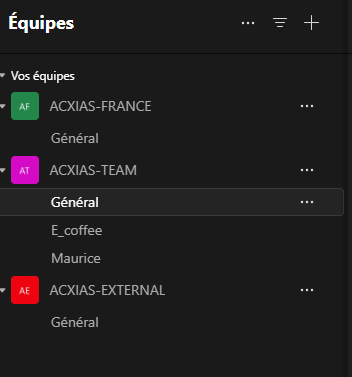 Organigramme Acxias
Ouverture de l’organigramme
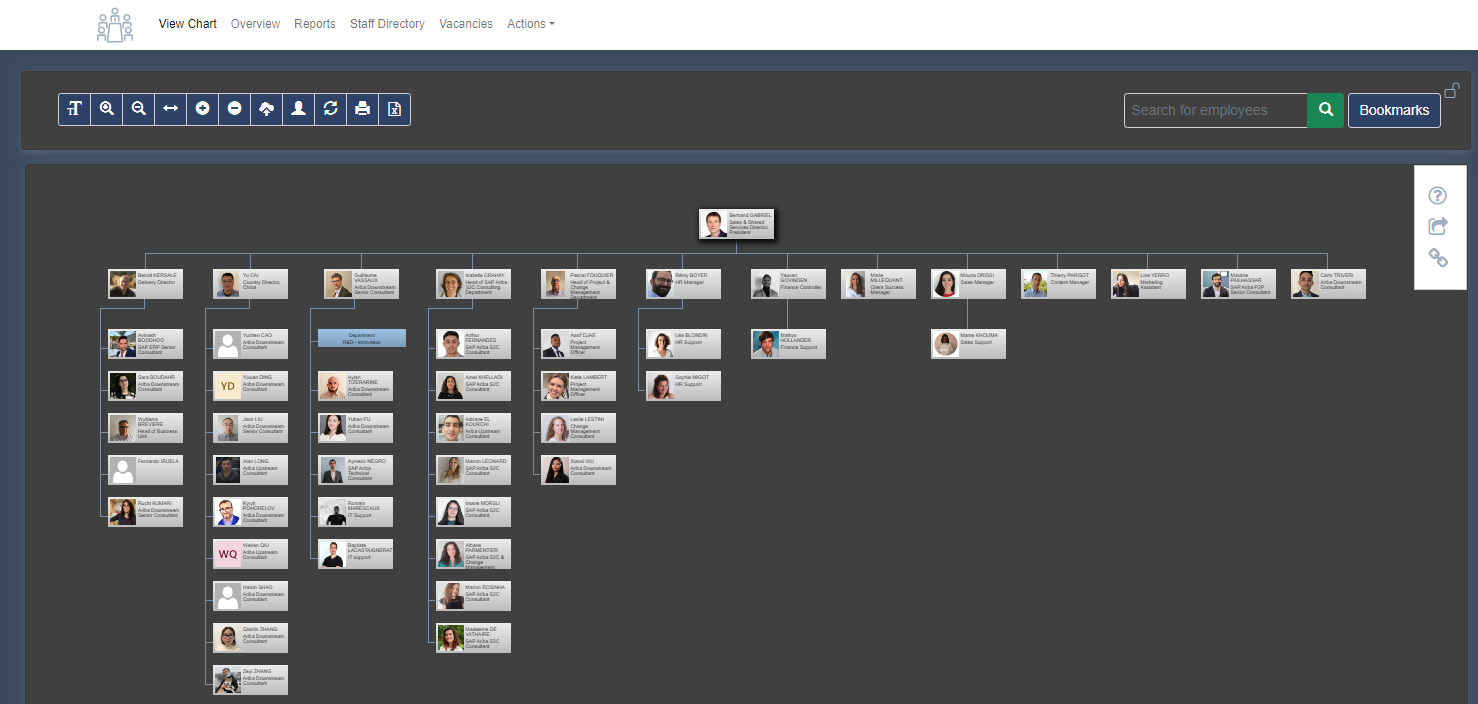 Cliquez sur «Organigramme »
1
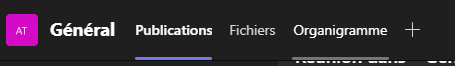